Picking the ripe cherry: Extract selection in qualitative research
Stephen Louw, Richard Watson Todd & Pattamawan Jimarkon
[Speaker Notes: Greeting, welcome, introduction, topic.]
Observed teaching in pre-service training courses in TESOL
[Speaker Notes: Background to my data. Observed teaching in a pre-service, and the feedback afterwards.]
Feedback for evaluation
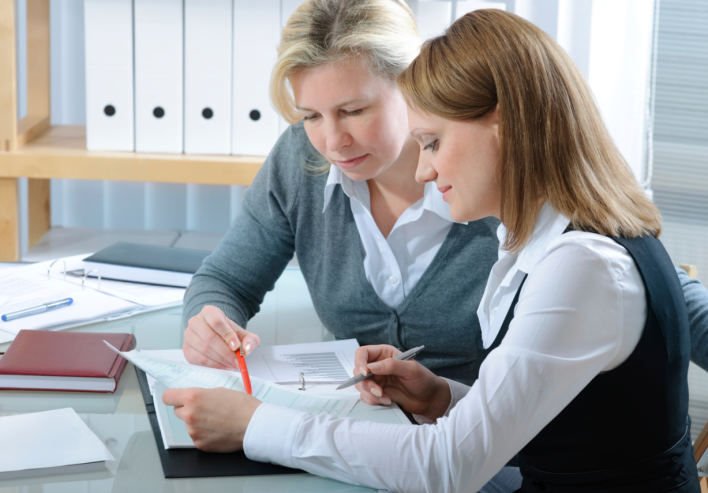 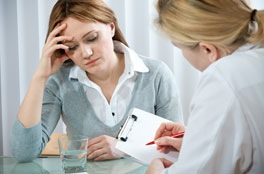 Feedback for development
[Speaker Notes: Two perspectives on feedback:
1. feedback is a learning opportunity, trainer identify areas of weakness and address. 2. feedback as coconstruction with the trainer, characterized by reflective approach]
Dialogicity
Single authoring
Evaluative voice
Single truth
Control over talk
Joint co-construction
Elaborative voice
Tolerance of multiple perspectives
Shared control
High Authoritative
High Dialogic
[Speaker Notes: Visualise this difference using Bakhtinian dialogicity: dialogicity and authoritative. 
Authoritative is expected. Dialogicity may be considered more beneficial. Which do the trainers use?]
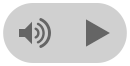 Single authoring
Control
Evaluation
Single truth
[Speaker Notes: We can see this is highly authoritative feedback. It is single authored, high control over the topic, evaluative but only from the trainer, who imposes a single truth.]
Feedback following teaching practice in pre-service teacher training is authoritative
[Speaker Notes: We might conclude then that FTP is authoritative in its nature.]
Shared control
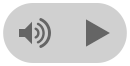 Elaborative voice
Multiple perspectives
Joint co-construction
[Speaker Notes: Or is it? Here is an example of feedback that is highly dialogic.
Notice the shared control over topics, the elaborative voice, joint construction, overlapping turns, shared turns]
Feedback following teaching practice in pre-service teacher training is dialogic
[Speaker Notes: Might we say that feedback on TP is dialogic?
Obviously you could tell that both of these come from the same data set.]
Cherry picking
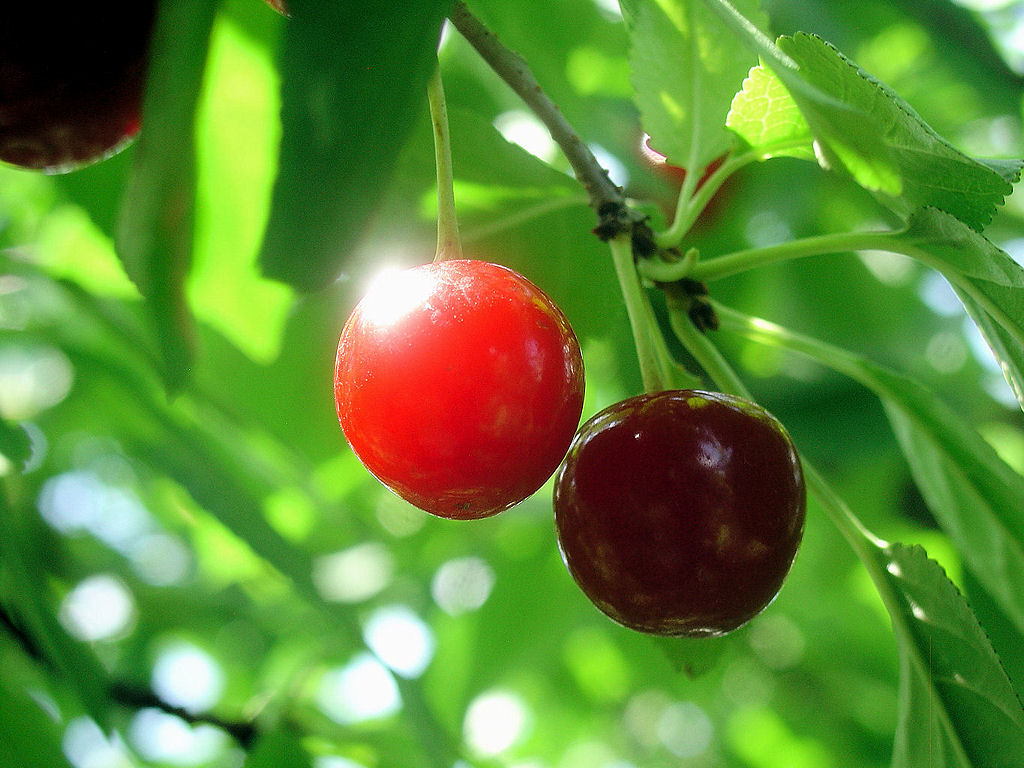 Selecting data to confirm a particular position
 Providing incomplete evidence
[Speaker Notes: By cherry picking from my data I can demonstrate either position, even though they are opposing findings.
What is cherry picking?]
Avoid cherry picking
Base the findings on the entire set
But!
Presenting findings from qualitative studies?
Large amounts of data
Publication needs a ‘sample’ of the data
[Speaker Notes: Obviously nobody wants to be seen as cherry picking.
But what about the problem of selecting data for presentation. 
Especially with qualitative data that is large and therefore a small sample can be presented in a publication?]
A principled approach to data selection
Goals:
Find a ‘typical’ stretch of data for selection
Based on the entire data set
Be rigorous
[Speaker Notes: We have to find a way to select data in a principled way that doesn’t open the research to the threat of cherry picking.]
A “typical” stretch
[Speaker Notes: What does typical mean? 
- typifies this data, distinguishes it from other data, shows the essence of the data. Example, I have 4 trainers - what is the essence of this one?]
Keyword
A word which appears in a text statistically significantly more frequently than would be expected by chance
Baker, Hardie and McEnery (2006: 97)
[Speaker Notes: To go about it we are going to use a corpus approach. Corpus uses the whole data set, and using lexical frequencies gives insights into the data that may not be otherwise observable.]
Word list
Keyword list
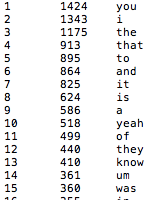 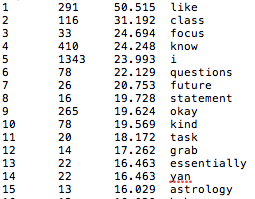 [Speaker Notes: This is the difference between a word list and a key word list. On the left is rank, frequency and the word. This is just a list of the words and their frequencies in the corpus. The keyword list is the list of words which occur in the corpus at a greater frequency than would be expected by chance when compared with another corpus.]
Corpus tools: keywords
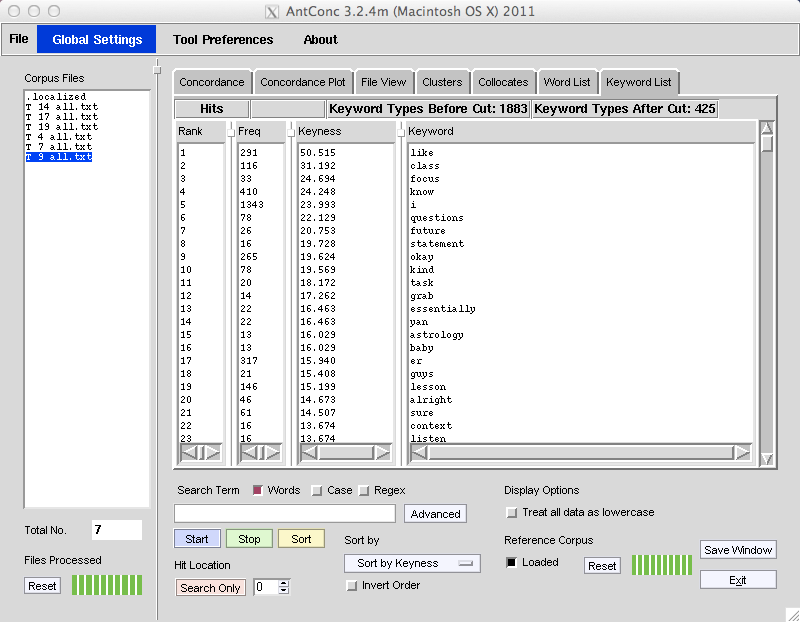 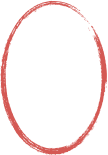 [Speaker Notes: We start with the corpus. 
The advantages of corpus: entire data set, a representation of the data based on lexical frequencies, objective
Then get keywords. A keyword is…]
Concordance
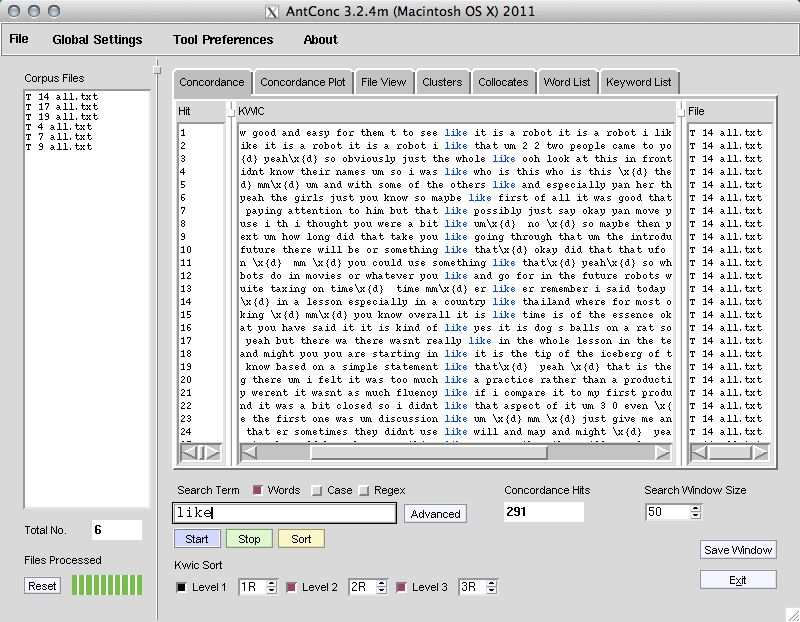 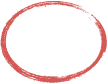 Concordance plot tool
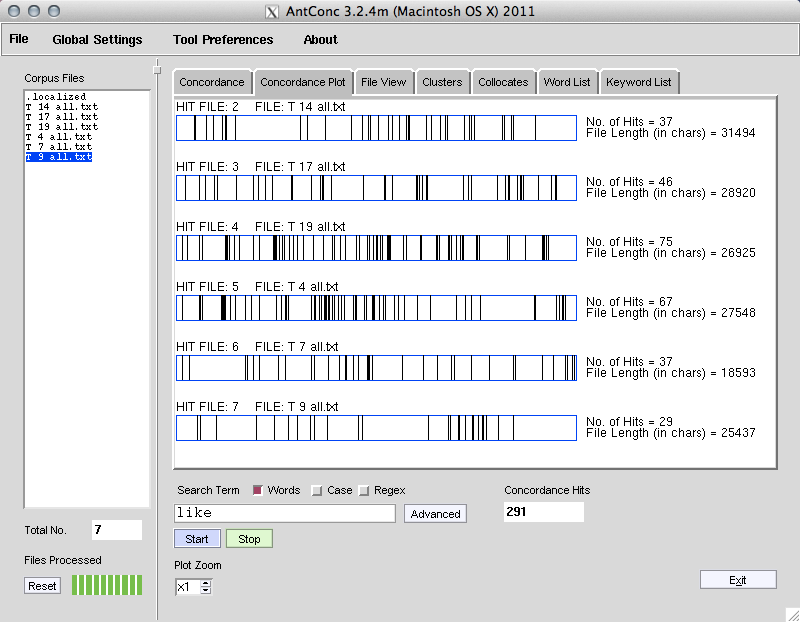 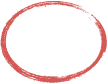 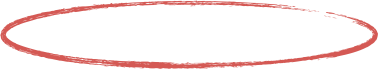 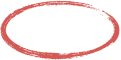 [Speaker Notes: The concordance plot tool indicates where these keywords fall in the file]
Plots summary
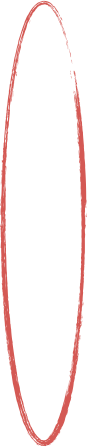 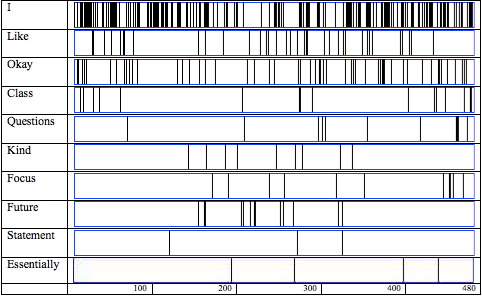 [Speaker Notes: Collect all the data plots together and make a diagram of the file with the location of each keyword. 
I’m looking for a typical stretch of data. And a keyword is word that is specific to the data compared with other data.
So, the co-occurence of these keywords indicates the position of a typical stretch, as defined by lexical frequencies]
Typical stretch of data
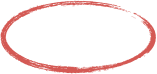 [Speaker Notes: Find the stretch. Here it is.
But, see here is a transition, in the middle. That means we should shift the focus to be the end of the previous exchange or the beginning of the next]
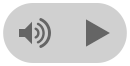 Adjusted typical stretch
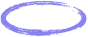 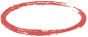 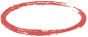 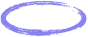 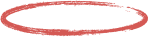 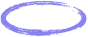 [Speaker Notes: With the adjustment made, we can present the reality of the feedback. 
Look, it’s both dialogic and authoritative]
Feedback in pre-service teacher training is both authoritative and dialogic
[Speaker Notes: The data now portrays a more typical representation of the complete data set. 
Less bias, no cherry picking, reader has a closer understanding of the data. We now find that the feedback is a satisfying mix of both authoritative and dialogic.]
Principled data selection
Credibility involves demonstrating that the research was carried out in a way that maximizes the accuracy of identifying and describing the object(s) of study.
Brown (2001: 225)
Trustworthiness is concerned with the believability of a study, and the degree to which a reader has faith in the study’s worth.
Lanshear and Knobel (2004: 366)
[Speaker Notes: Considering that QUAL is sometimes considered problematic for researchers familiar with a QUANT approach. Distrust the perceived lack of rigor, potential for bias. Not having concepts like reliability & validity make it fuzzy. Techniques like the one I have spoken about here help strengthen QUAL in the eyes of QUAN researchers, broaden the potential audience to all researchers, not just those comfortable with the QUAL paradigm]
Mixed Methods Data Analysis: everyone gets a bite of the cherry
Benefits of QUANT:
rigorous
systematic
Benefits of QUAL:
exploratory
flexible
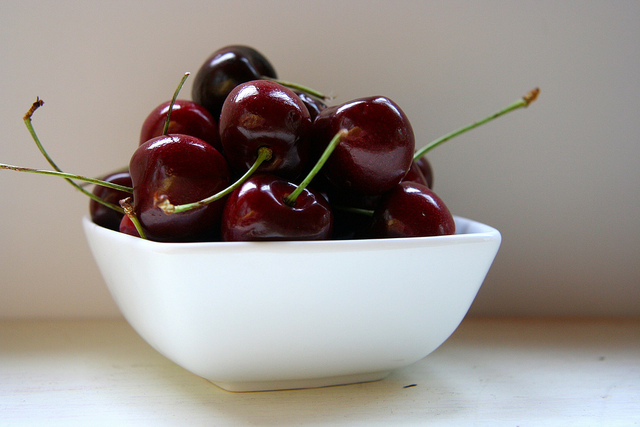 [Speaker Notes: This marriage of QUANT and QUAL is a mixed methods paradigm. Has the potential to increase the strengths and eliminate the weaknesses of both. Another cherry idiom: the cherry on the top: to add a desirable feature to something that is already good.]
References
Baker, P., Hardie, A., & McEnery, T. (2006). A glossary of corpus linguistics (pp. 64-152). Edinburgh: Edinburgh University Press.

Brown, J. D. (2001). Using surveys in language programs. Cambridge University Press.

Lankshear, C., & Knobel, M. (2004). A handbook for teacher research. McGraw-Hill International.